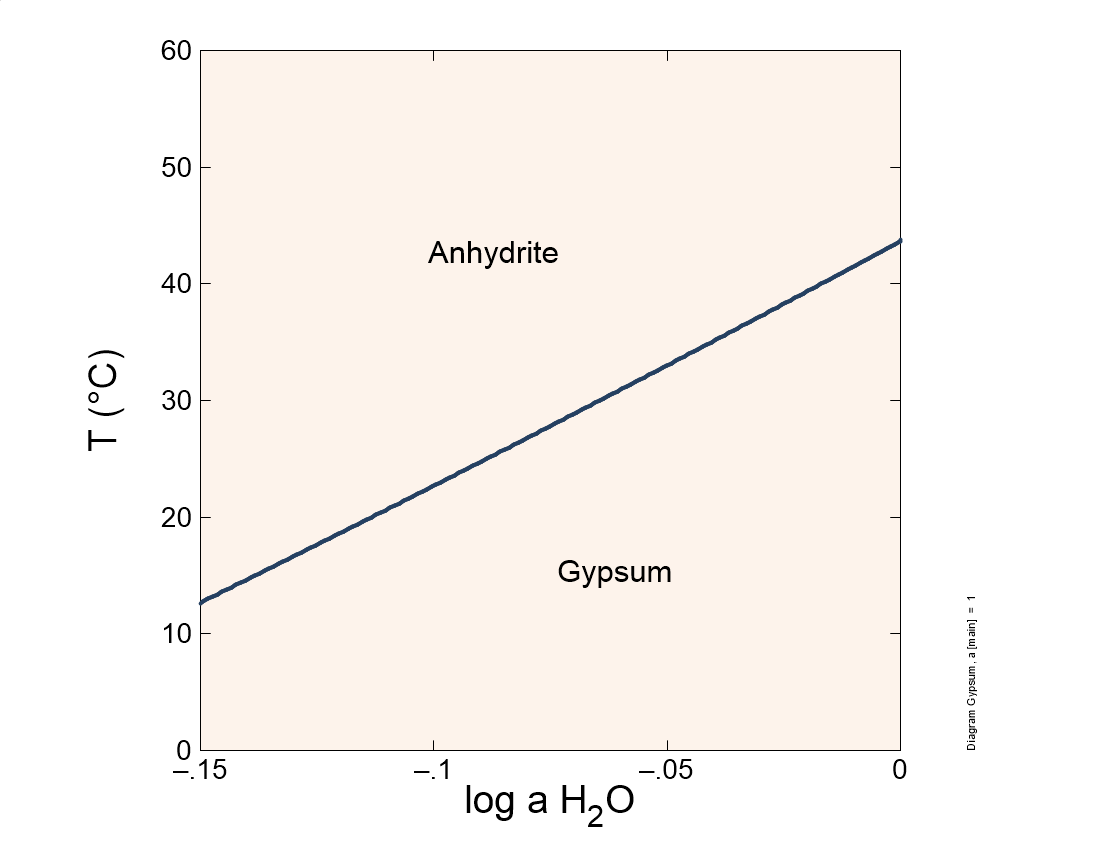 You can use Rxn to calculate the temperature at which a reaction is in equilibrium.
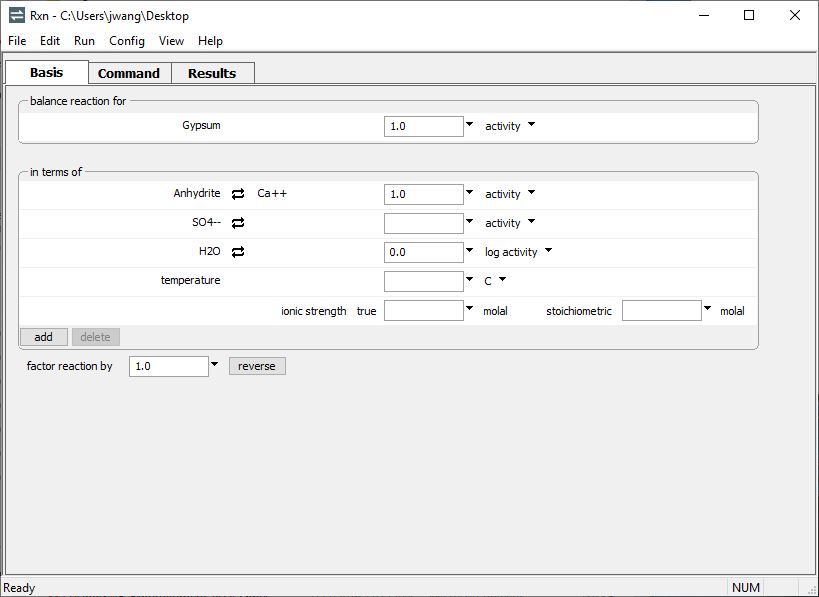 Reaction for the dehydration of gypsum
Constrain the activity of species in the reaction.
Do not set temperature
Run → Go 
calculates the equilibrium temperature
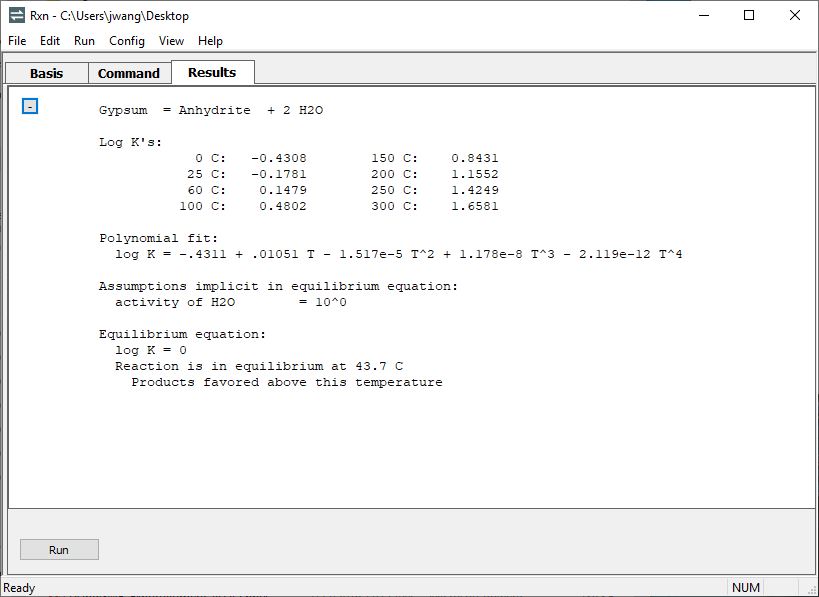 In a dilute solution the water activity is close to 1
The dehydrated mineral is more stable above 43.7°C, the equilibrium temperature.
Return to the Basis pane to alter your system constraints
Change your constraints to see how the equilibrium temperature is affected.
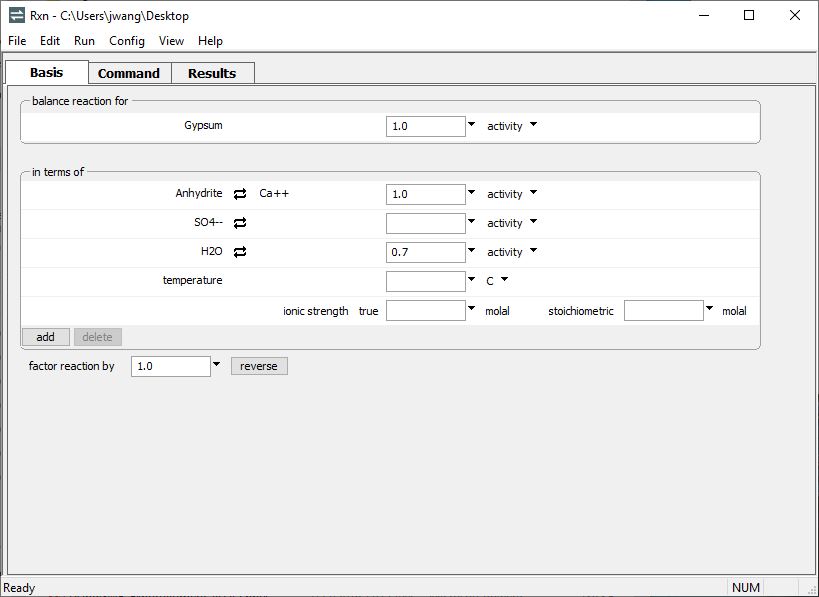 Lower the water activity to model equilibrium in a brine.
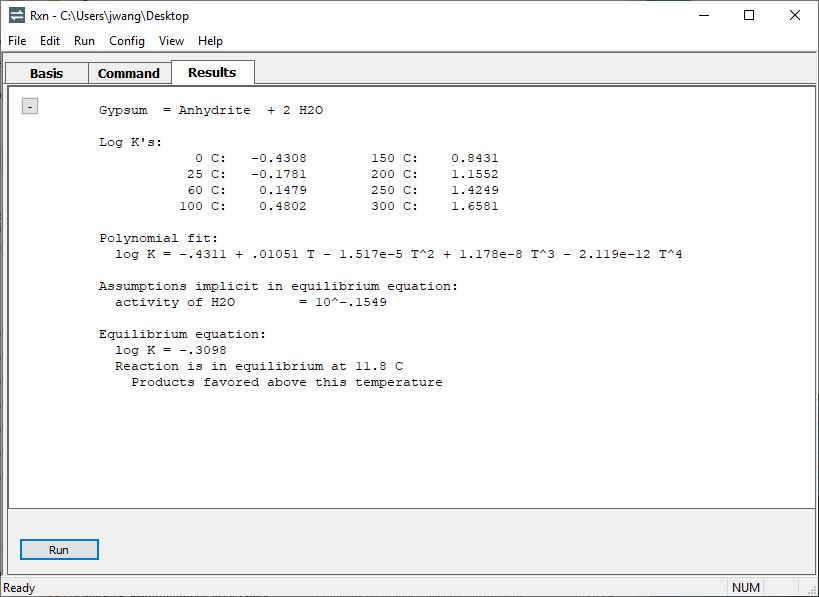 Anhydrite is more stable over a larger temperature range in the brine.